Learning Target:  Explain variation within a population by comparing behaviors (migration) that enhance the organisms chance of survival.Science Starter:  Migration is the movement of animals from one region to another.  Why do animals MIGRATE?
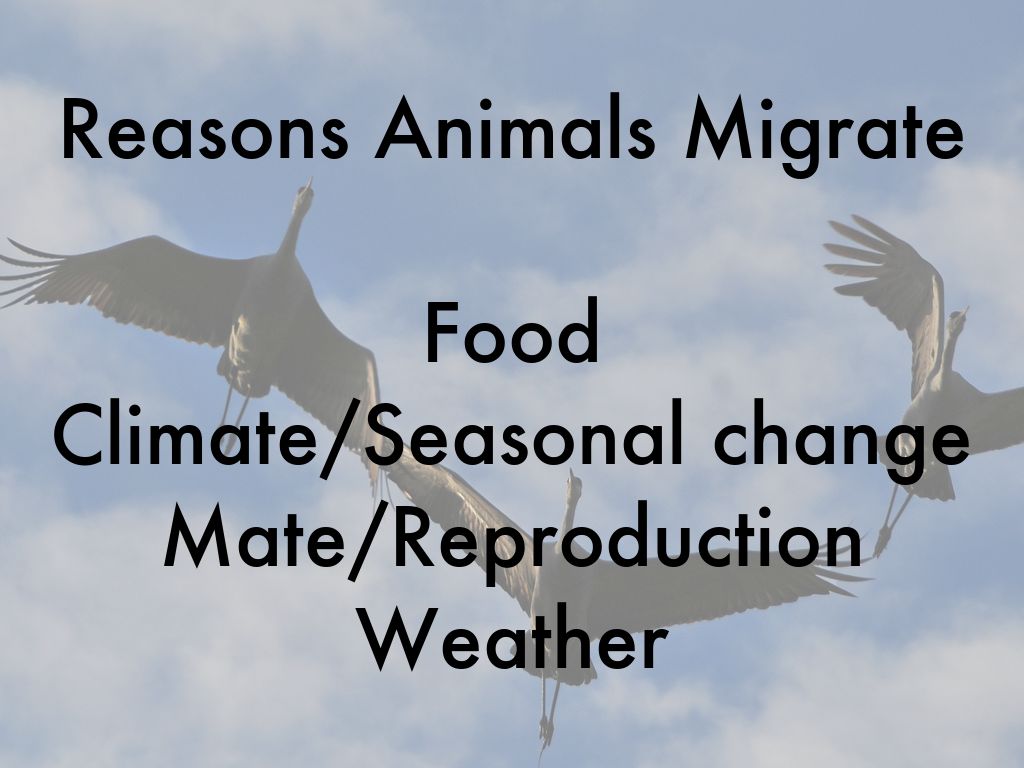 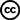 Photo by Serge Melki - Creative Commons Attribution License  https://www.flickr.com/photos/67958110@N00
Created with Haiku Deck
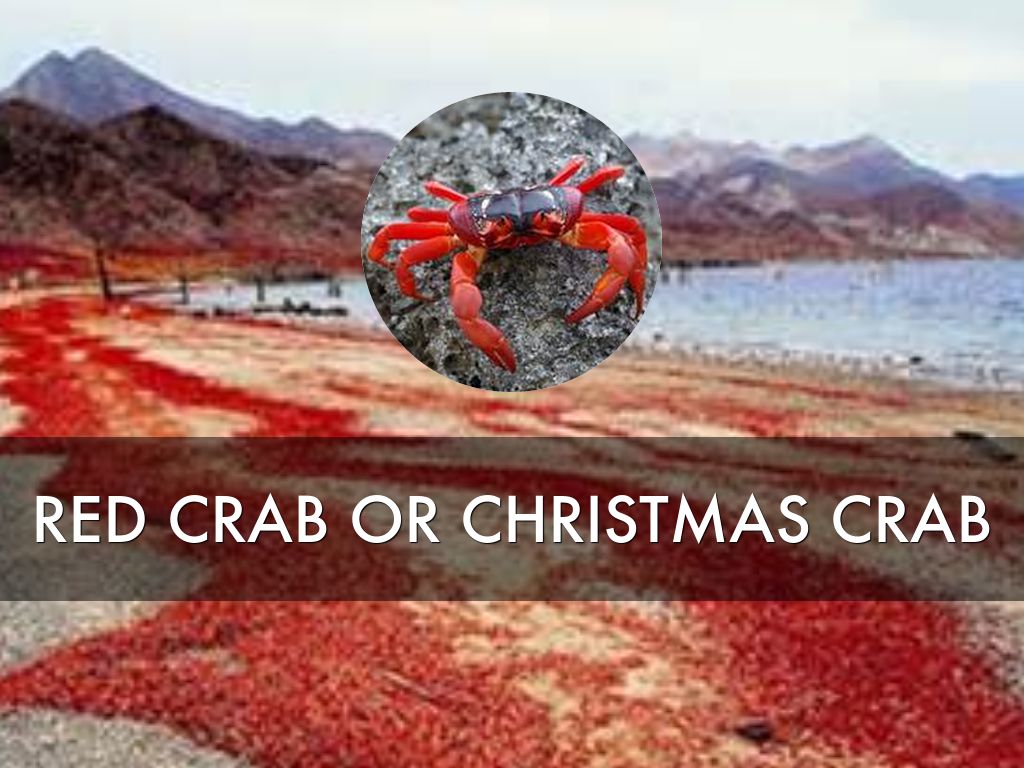 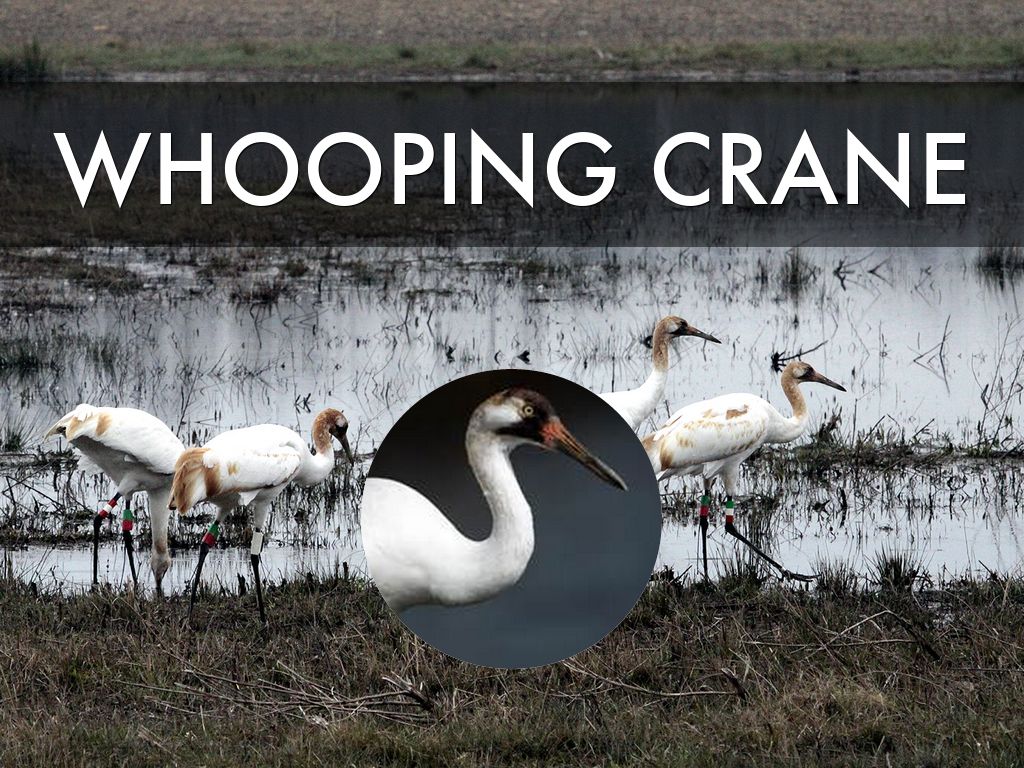 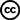 Photo by USFWS/Southeast - Creative Commons Attribution License  https://www.flickr.com/photos/41464593@N02
Created with Haiku Deck
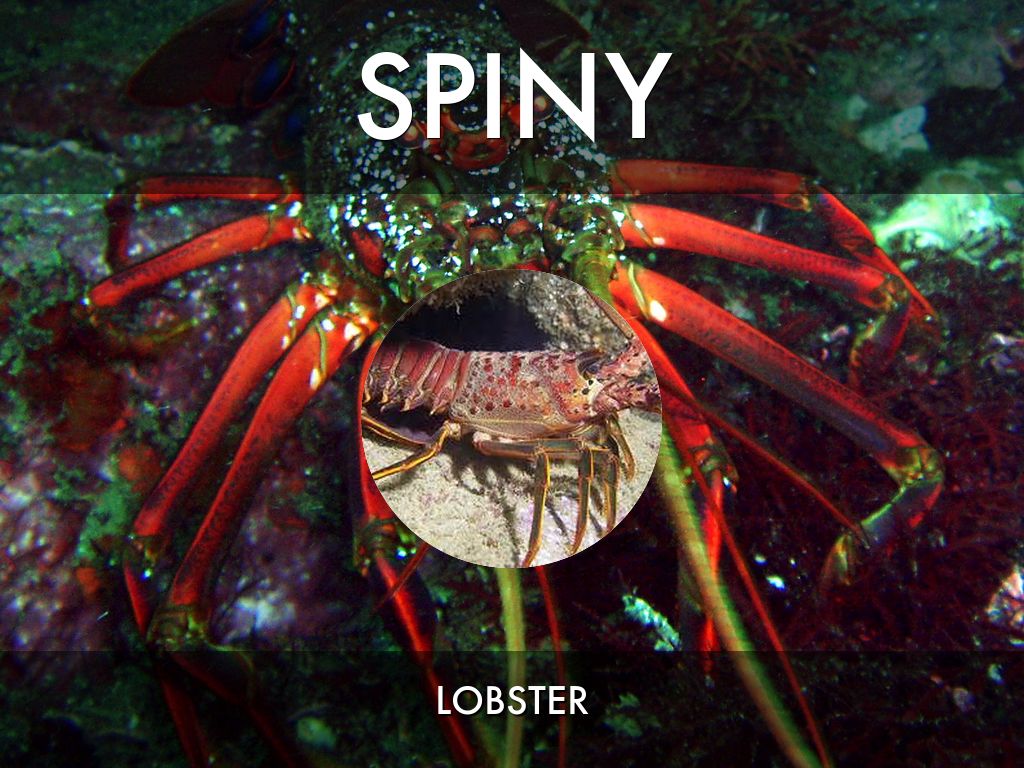 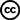 Photo by Nemo's great uncle - Creative Commons Attribution-NonCommercial-ShareAlike License  https://www.flickr.com/photos/71453924@N00
Created with Haiku Deck
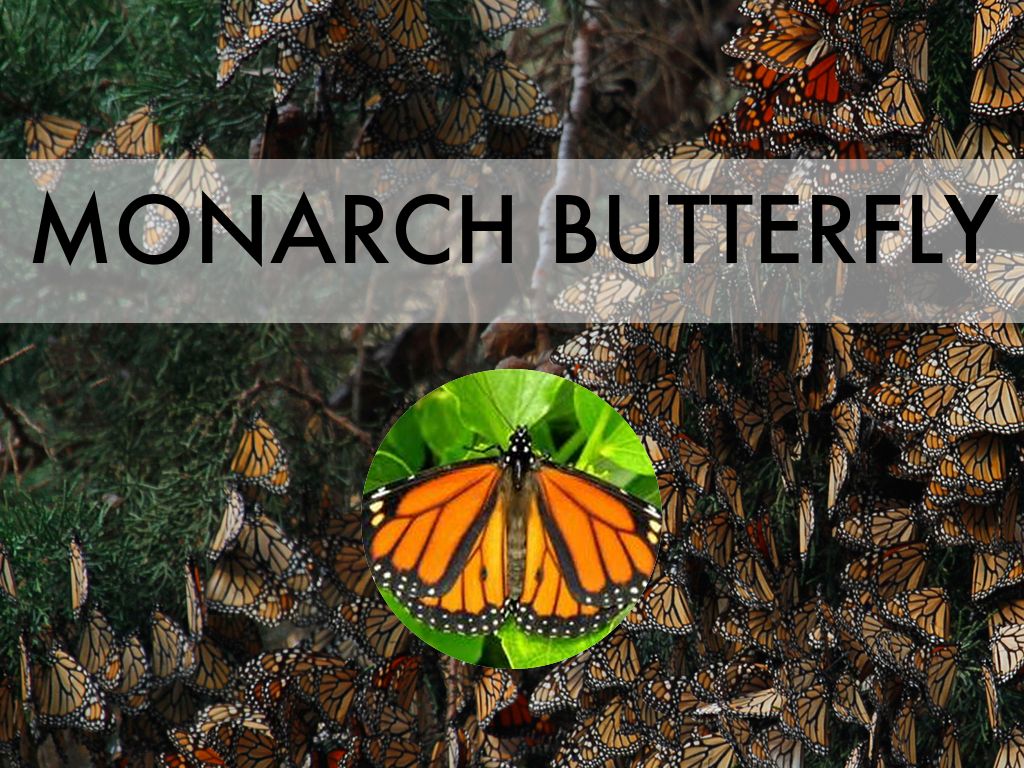 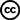 Photo by grandmasandy+chuck - Creative Commons Attribution-NonCommercial License  https://www.flickr.com/photos/27784972@N07
Created with Haiku Deck
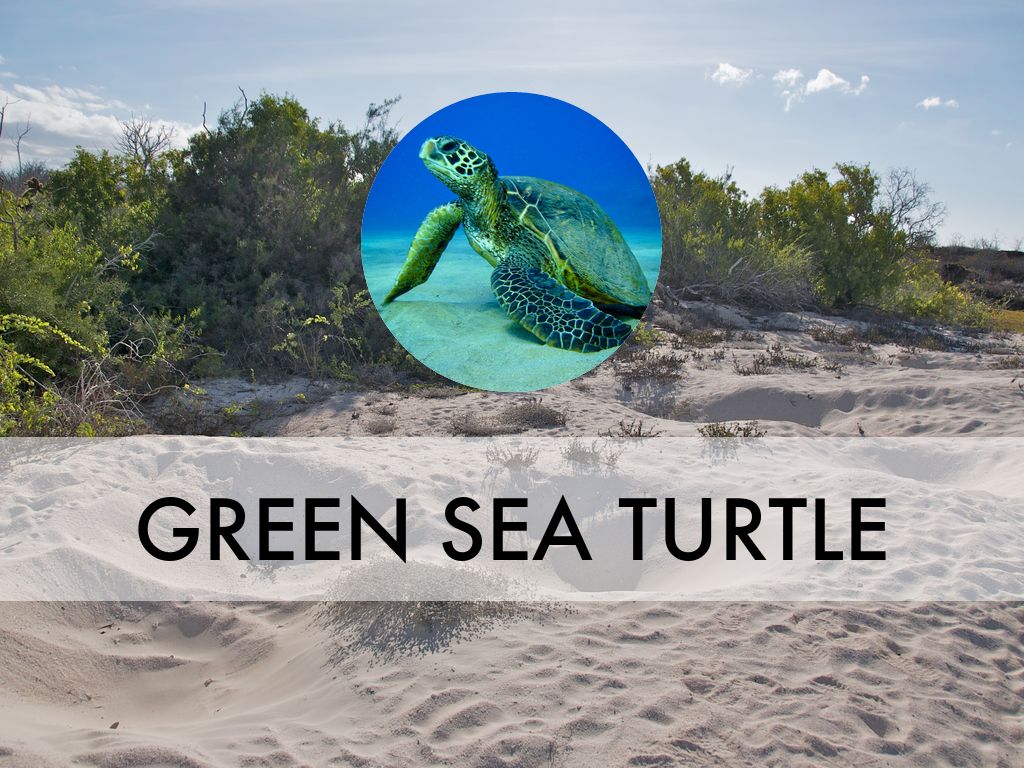 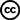 Photo by A.Davey - Creative Commons Attribution License  https://www.flickr.com/photos/40595948@N00
Created with Haiku Deck
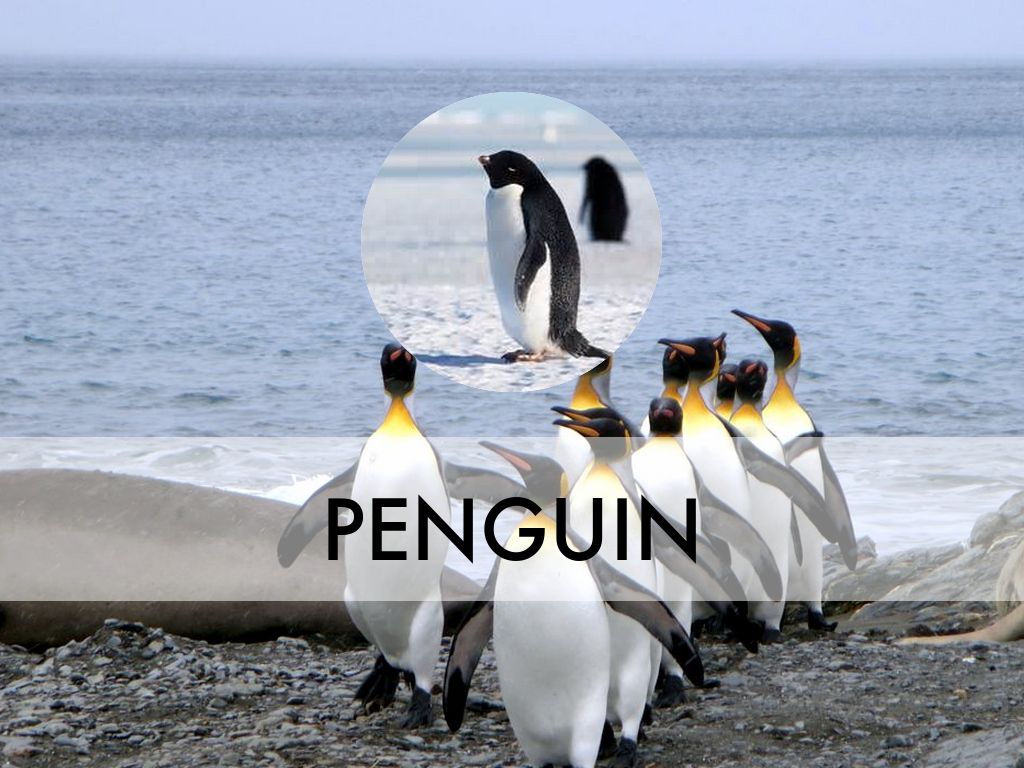 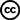 Photo by D-Stanley - Creative Commons Attribution License  https://www.flickr.com/photos/79721788@N00
Created with Haiku Deck
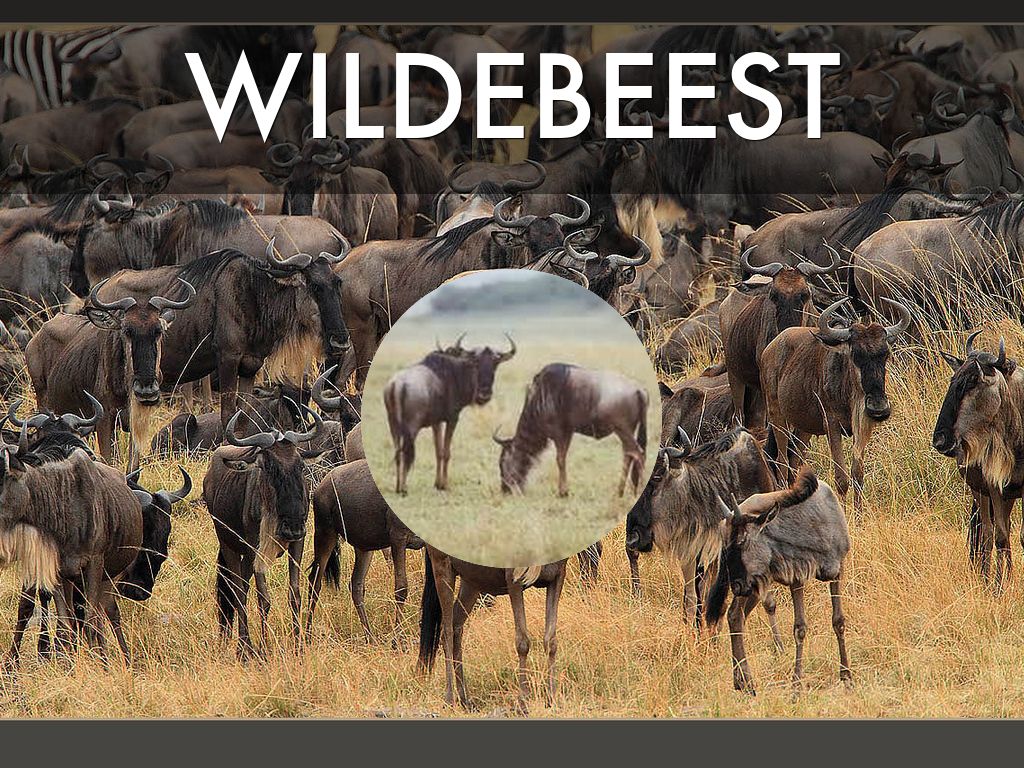 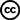 Photo by Rainbirder - Creative Commons Attribution-NonCommercial-ShareAlike License  https://www.flickr.com/photos/50079771@N08
Created with Haiku Deck
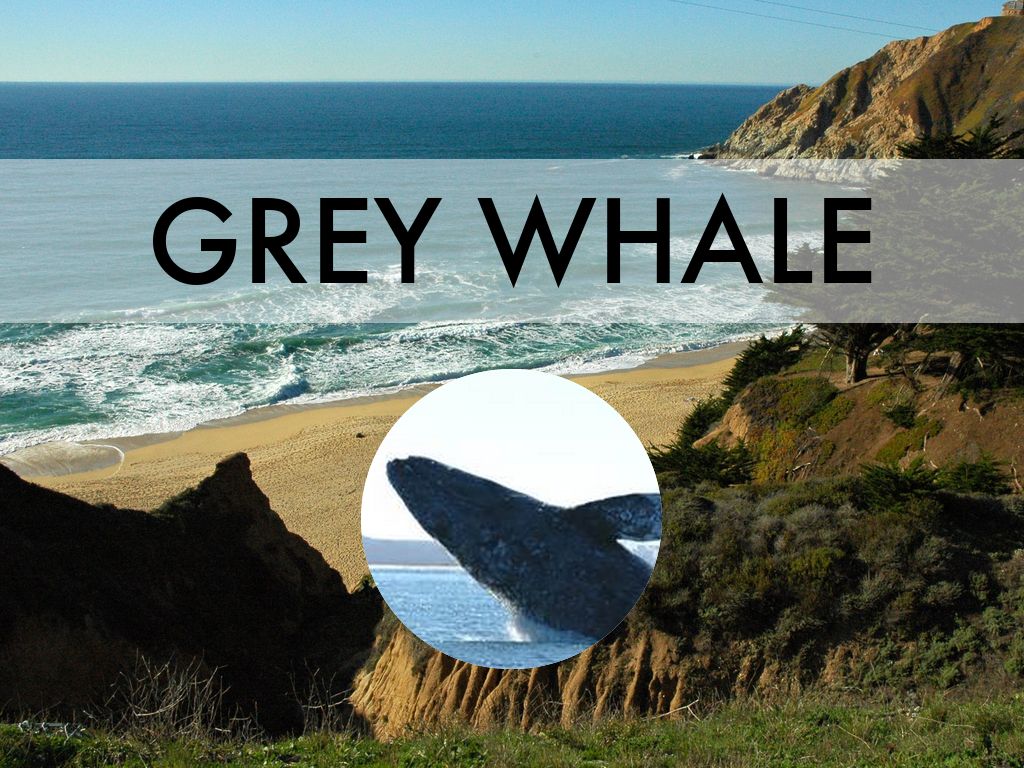 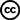 Photo by Wonderlane - Creative Commons Attribution License  https://www.flickr.com/photos/71401718@N00
Created with Haiku Deck
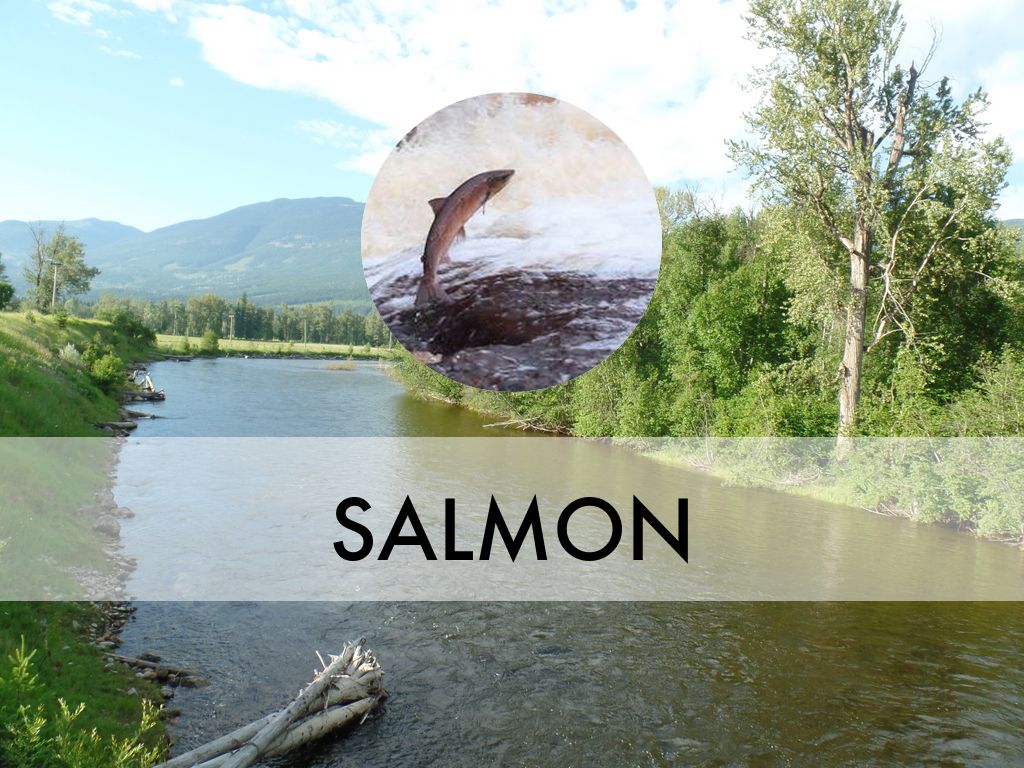 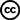 Photo by Jim Carson - Creative Commons Attribution-NonCommercial-ShareAlike License  https://www.flickr.com/photos/44124442504@N01
Created with Haiku Deck
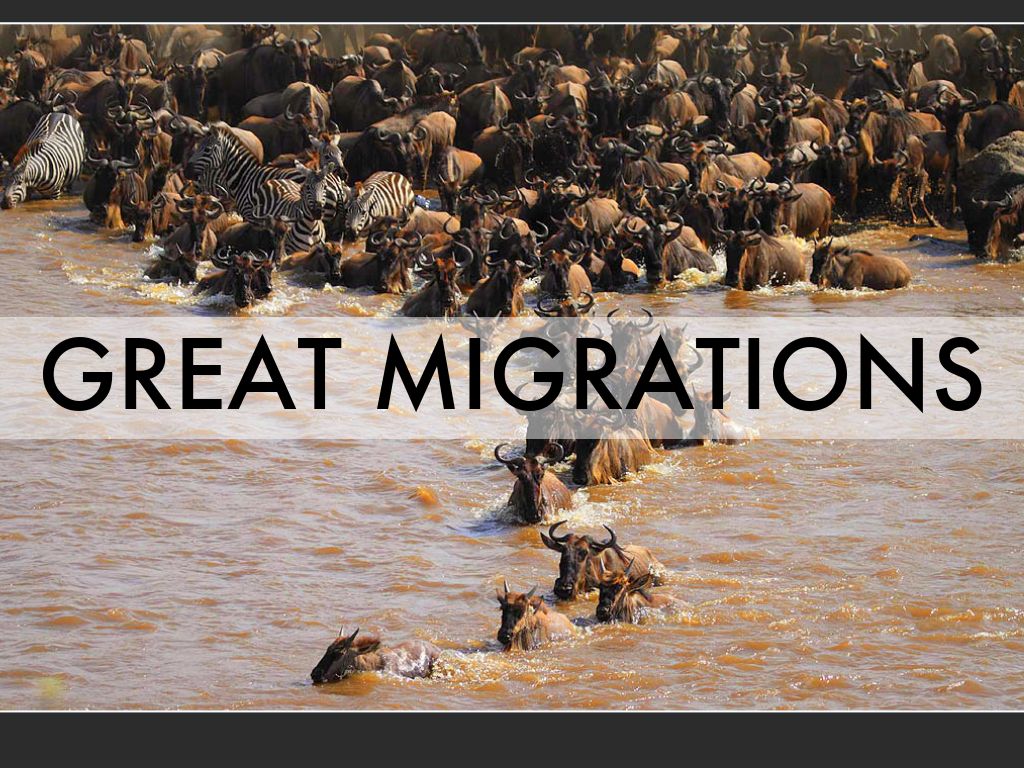 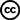 Photo by Rainbirder - Creative Commons Attribution-NonCommercial-ShareAlike License  https://www.flickr.com/photos/50079771@N08
Created with Haiku Deck